SÍDELNÍ GEOGRAFIE
6. hodina – 30.3. 2023
David gorný
Kontakt: gorny.david@mail.muni.cz / kancelář 03015 (budova menzy)
ČETBA ČLÁNKU
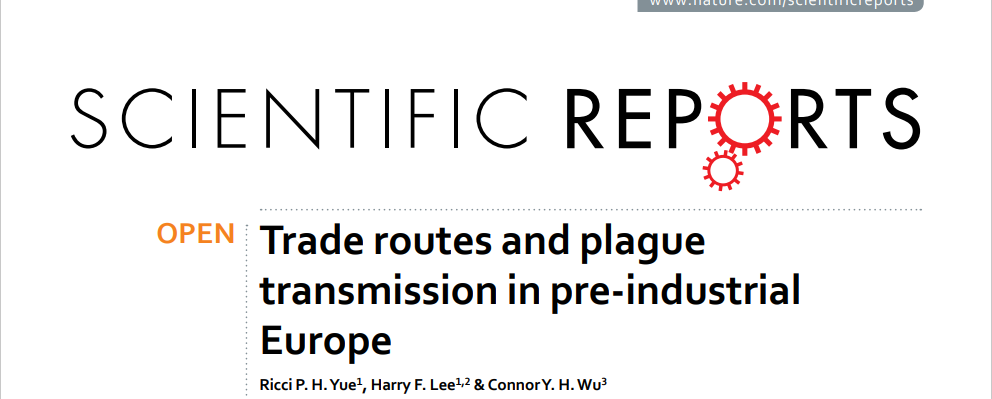 Jak se vám článek četl?
Pracuje článek s nějakou teorií? Dokázal by ji někdo v textu najít?
Jaký byl podle výsledků článku princip šíření moru v preindustriální Evropě?
K jakým 5 výsledkům autoři článku konkrétně došli?
Jaké metody autoři článku použili k dosažení těchto výsledků?
Do které disciplíny lze text zařadit? Kterou disciplínu text rozvíjí?

Vidíte nějakou souvislost s pandemií COVID-19?
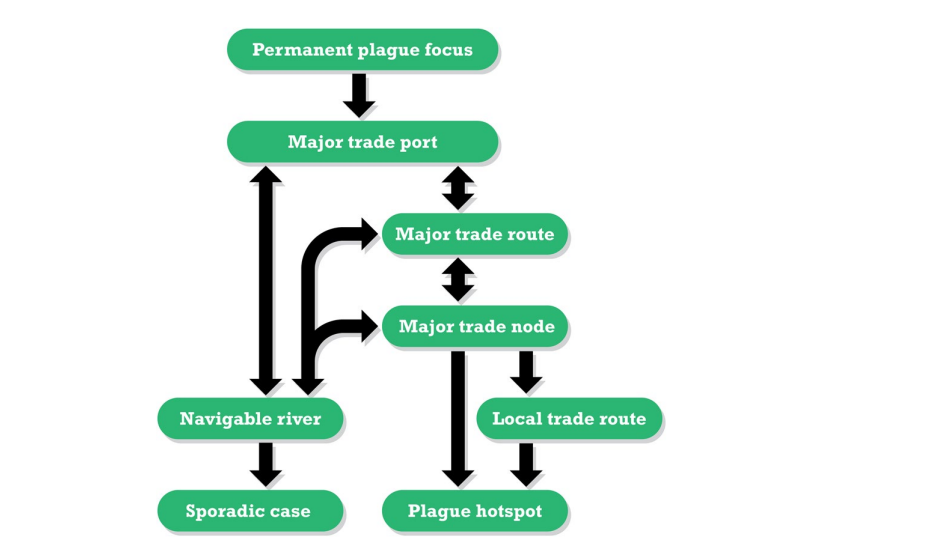 STŘEDISKOVÁ SOUSTAVA OSÍDLENÍ
STŘEDISKOVÁ SOUSTAVA OSÍDLENÍ
60. léta 20. století, Československo společně s Maďarskem průkopníky.
 Celostátní koncepce sídelní struktury. 
 Vycházející z teorie centrálních míst podle W. Christallera. 

Cíle / motivace vytvoření této koncepce: 
 snížení sociálních rozdílů v území 
 posílení ekonomické stability skrz hierarchizaci osídlení
 rovnoměrné rozmístění základních složek občanské vybavenosti
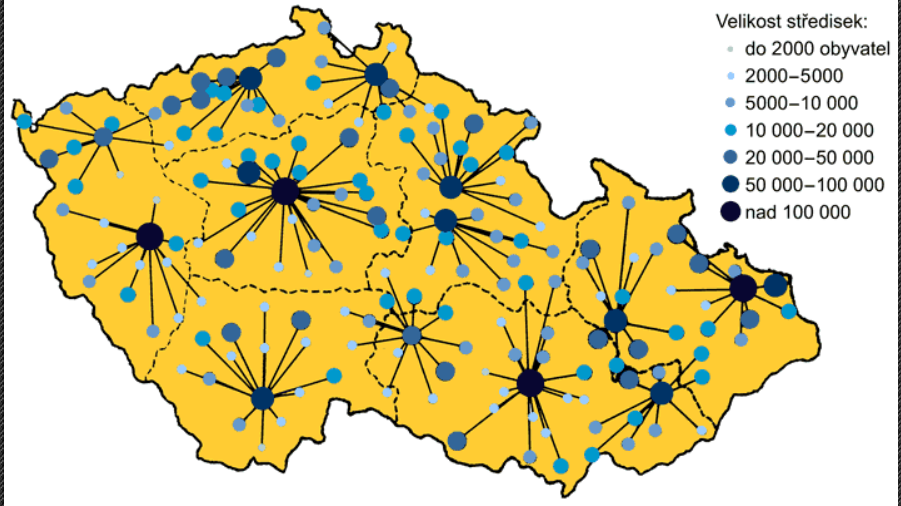 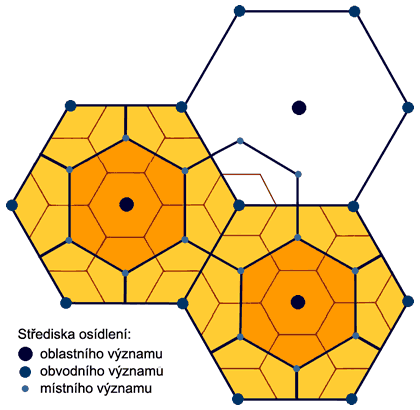 Podle VÚVA, DVS, upraveno (1962, 2012)
STŘEDISKOVÁ SOUSTAVA OSÍDLENÍ
Výzkumný ústav výstavby a architektury (VÚVA) -> usnesení vlády č. 1 z roku 1967
SÍDLA SE STŘEDISKOVOU FUNKCÍ
 střediska místního významu (středisková sídliště I. stupně)
 střediska obvodního významu (středisková sídliště II. stupně)
 střediska oblastního významu (středisková sídliště III. stupně)
SÍDLA S NESTŘEDISKOVOU FUNKCÍ
 sídliště trvalého významu
 sídliště dočasného významu v současné době zdůvodněná
 ostatní sídliště
STŘEDISKOVÁ SOUSTAVA OSÍDLENÍ
STŘEDISKA MÍSTNÍHO VÝZNAMU:
 Nejnižší stupeň v hierarchii střediskových sídel, transformujících se z původně zemědělských jednotek do obcí poloměstského typu.
 Hodnota minimální populační velikosti je 2 000 obyvatel, velikost zázemí se pohybuje mezi  3 000 a 6 000 obyvateli. 
 Poskytuje základní osobní a společenské služby. 
 V sídle k dispozici především: mateřské a základní školství, zdravotní středisko, kultura  (knihovna, kino) a hřiště či tělocvična. 
 Do této kategorie středisek bylo v původním plánu z roku 1969 řazeno 845 obcí.
STŘEDISKOVÁ SOUSTAVA OSÍDLENÍ
STŘEDISKA OBVODNÍHO VÝZNAMU:
 Sídla městského typu s rozvinutou průmyslovou výrobou, poskytující plný standard občanské  vybavenosti nejen obyvatelům daného střediska, ale také svému zázemí, zahrnujícímu rovněž  střediska místního významu.
 Centra tvořící hospodářskou kostru státu, kam měla směřovat většina investic. 
 Podle plánu VÚVA se mělo jednat o města s 30 000 až 80 000 obyvateli a zázemím minimálně s 50 000 obyvateli. 
 Počet těchto sídel v ČSR byl v původním plánu 170, ovšem v následujících letech došlo k jejich   snížení – vlivem pochybností o značném rozptylu investic v prostoru.
 Obce měly poskytovat střední školství, nemocnici s poliklinikou, divadlo, hotel, specializované   prodejny potravin a sportovní zařízení vyšších typů.
STŘEDISKOVÁ SOUSTAVA OSÍDLENÍ
STŘEDISKA OBLASTNÍHO VÝZNAMU:
 Nejvyšší stupeň střediskové soustavy osídlení.
 Poskytují obyvatelstvu nejširší spektrum služeb a občanské vybavenosti a zajišťují administrativní  funkce.
 Zároveň měla sídla plnit roli dopravních uzlů. 
 Jednalo se především o krajská města s populačním intervalem 80 000 – 400 000 obyvatel.
STŘEDISKOVÁ SOUSTAVA OSÍDLENÍ
Koncept střediskové soustavy osídlení zcela zásadním způsobem ovlivnil podobu a fungování sídelní struktury v České republice. 
 Docházelo k drobným úpravám v závislosti na pětiletém hospodářském plánu. 
 Koncept narážel na ekonomická omezení, rozdíly v růstu jednotlivých středisek, podcenění  koncentračních tendencí průmyslových center (spontánní vývoj, přirozené procesy), změnu   prostorových interakcí (postupný vývoj automobilismu).
 Úpadek nestřediskových obcí.
 Řešeno druhou generací koncepcí.

 Zdroje: MUSIL (1977), KALECKÝ (2012), MIŠTERA, BAŠOVSKÝ, DEMEK (1985)
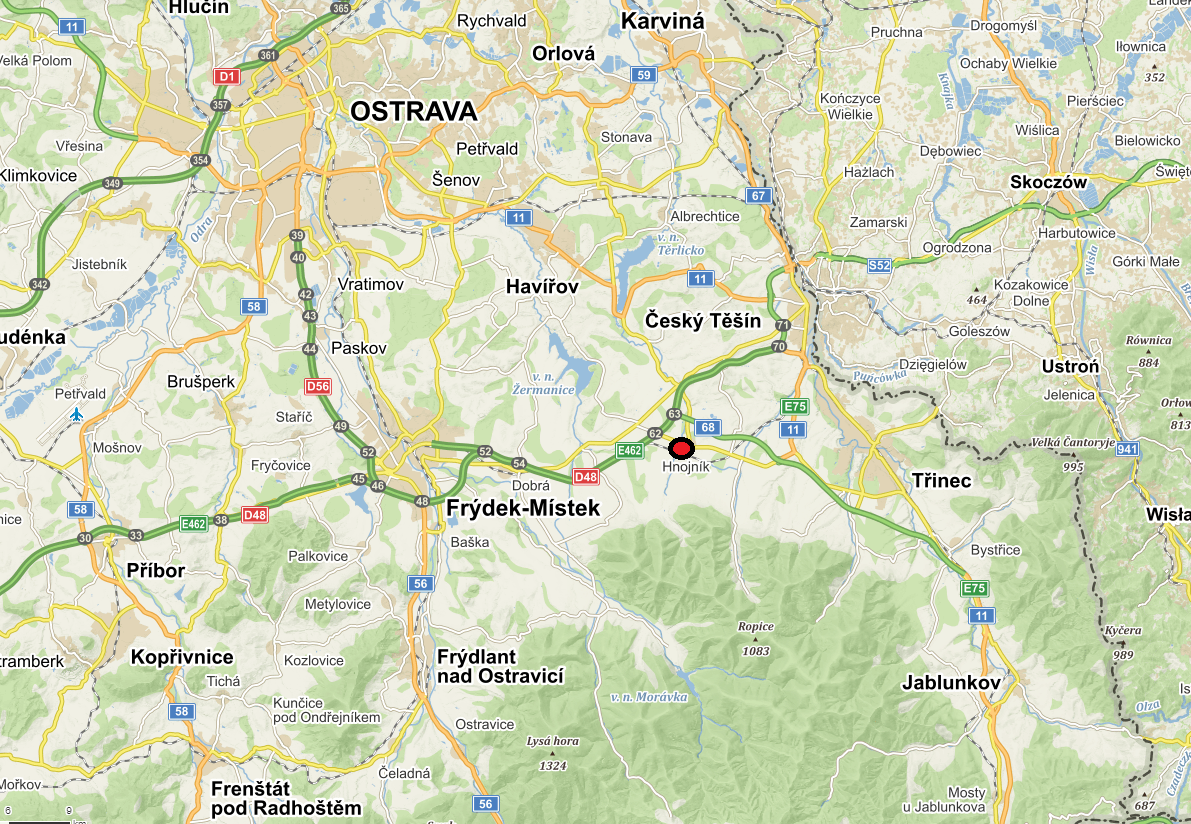 Znáte nějakou obec, která byla střediskovou obcí?
K přečtení: https://www.dvs.cz/clanek.asp?id=6544450
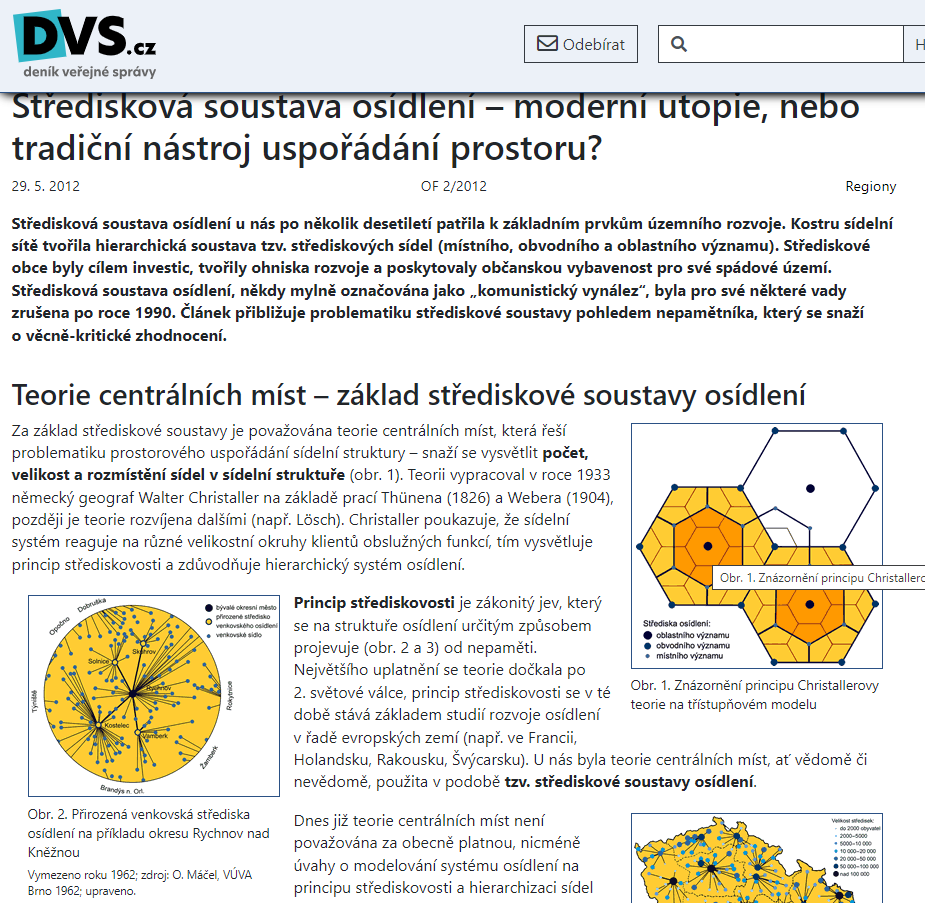 CVIČENÍ 6
Z přiloženého souboru měst v ČR (bez Prahy a statutárních měst) si vyberte 3 města, která mají podle vás nějaký zajímavý vývoj počtu obyvatel/počtu domů od roku 1869 do roku 2011 (viz data v podkladovém souboru ve složce Cvičení 6).
Pokuste se dohledat informace týkající se zvolených měst, které by pomohly interpretovat daný demografický/stavební vývoj. Tento vývoj pro každé město stručně okomentujte.
 Relevantní zdroje.
 Citace v textu.
OBSAH: Tabulka vývoje počtu obyvatel, rozsah minimálně 2 A4 textu, tentokrát bez metodiky.
Příští týden: 4 lidi z každé skupiny (podle vaší domluvy nebo vylosuji) svá města představí na další hodině – není potřeba vytvářet PPT, v hodině se otevře PDF z odevzdávárny.
                                            DEADLINE: 6.4. 2023 5:59